Performance Evaluations
[Speaker Notes: Story on grades]
Agenda
Overview
Details about design consultant evaluations
Evolution
Open discussion
[Speaker Notes: Focus is primarily on design consultant contracts.

Brent – Overview
Wendy – Details
Eric – stress the importance and talk about past evolution as well as future
Open discussion]
Why Measure Performance?
Create expectations
Communicate performance
Prompt feedback for improvement on subsequent phases
Feedback for future projects
Consider in selection of future projects
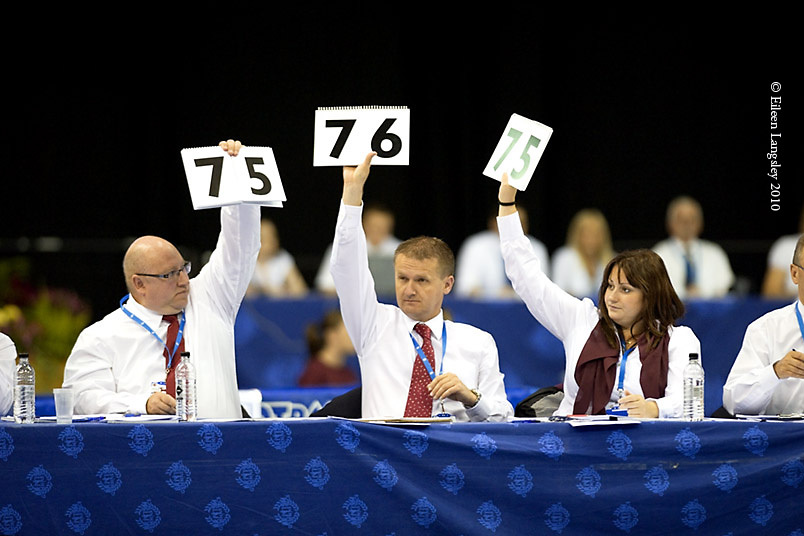 [Speaker Notes: Consultant improvement – different stages – have opportunity to hear from the customer

Future projects – provide insight to those on the selection committee on past performance]
When?
Design contracts
[Speaker Notes: Evaluations done at three stages.]
Who does the evaluations?
[Speaker Notes: Hear more later from Eric about move to a consistent, unified system for evals.

SW – at this point in time, evaluations of individual letter agreements vary.  Contracts administered by Highway Design still have a spot for CO and DO.]
What’s measured?
Technical ability
Schedule
Quality
Customer service/responsiveness
Working relationship
Scope & budget
Performance with project stakeholders
[Speaker Notes: Technical ability – screened by prequalification process

Quality – set of plans, traffic simulation model, environmental document, survey

Project stakeholders – public, elected officials, agency reps]
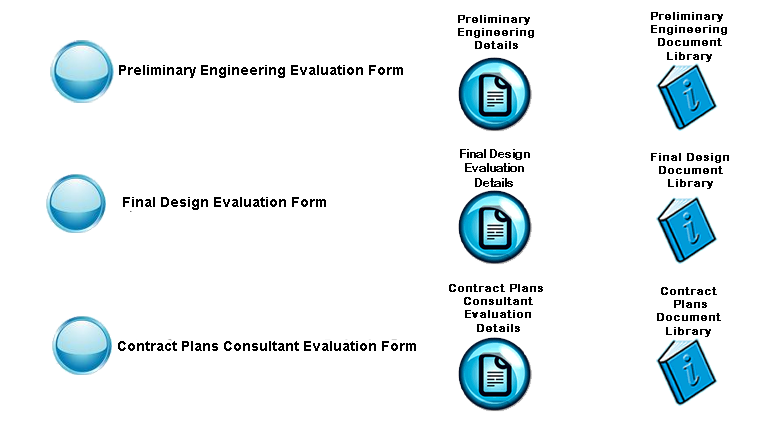 [Speaker Notes: Website - intranet]
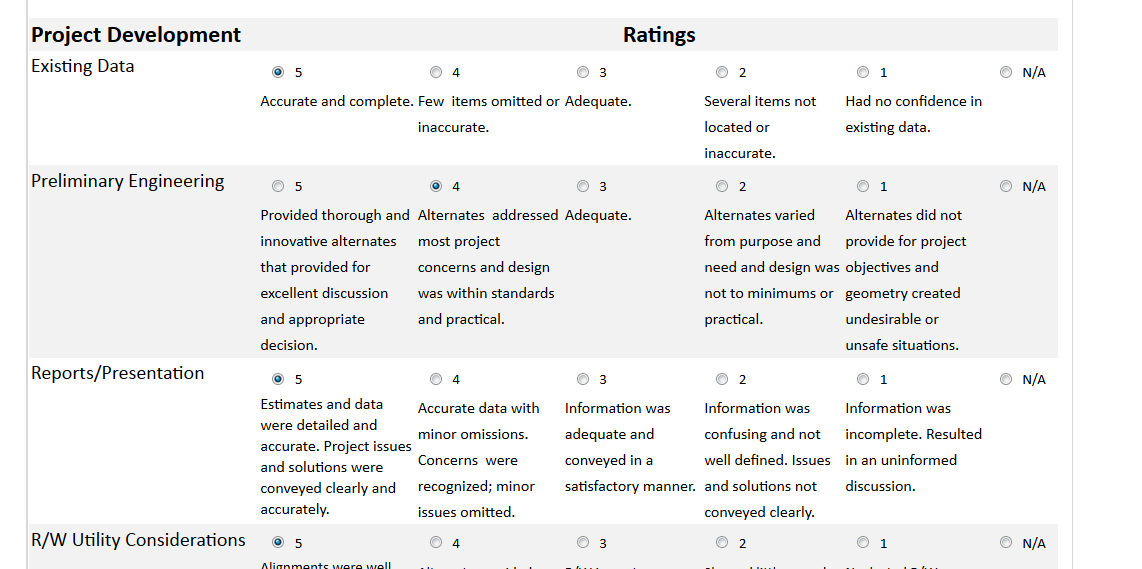 [Speaker Notes: Quick view of what an evaluator sees.]
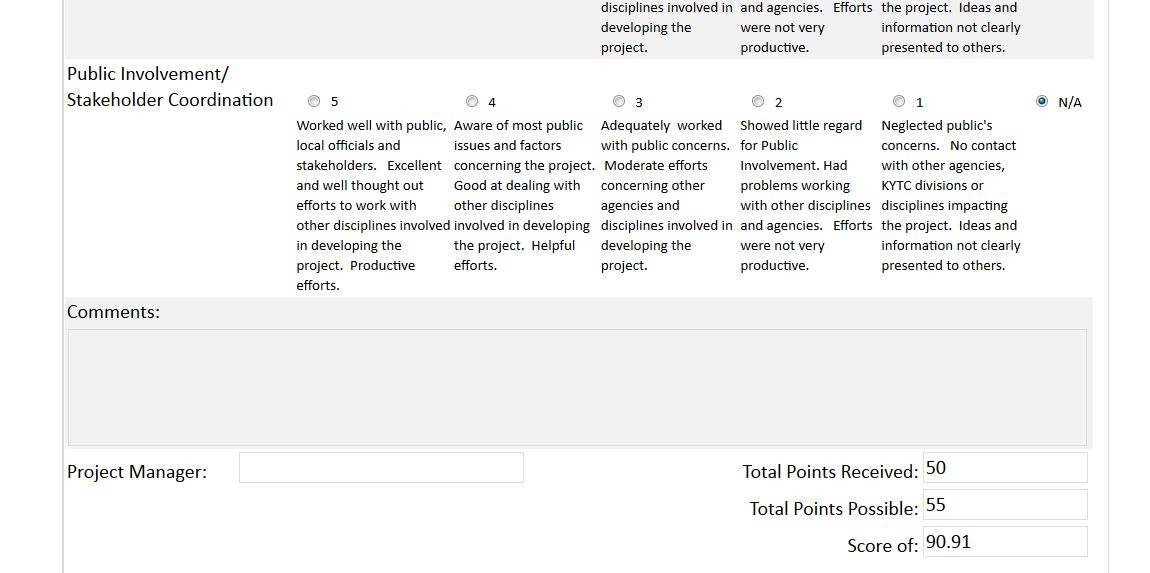 [Speaker Notes: If a category doesn’t get scored or receives a NA, the possible points doesn’t include that category either.]
[Speaker Notes: All scores are put into a database.  One for district office and one for central for each phase.  The three scores are then averaged for a score for the job.  All the jobs are then averaged together for a total score.

In 2010, changes were made to the scoring system, so there is a separation between the averages of scores before and after.]
Consultant Evaluations Guidelines
www.transportation.ky.gov
	
	Highway Design

		
			Other Resources
Preliminary 					Final 
Design Phase					Contract Plans
			Final Design Phase
Preliminary Design Phase
Preliminary Design Phase
Preliminary Design Phase
Preliminary Design Phase
Final Design Phase
Final Design Phase
Final Design Phase
Final Design Phase
Final Contract Plans
Final Contract Plans
Final Contract Plans
Final Contract Plans
Consultant Expectations
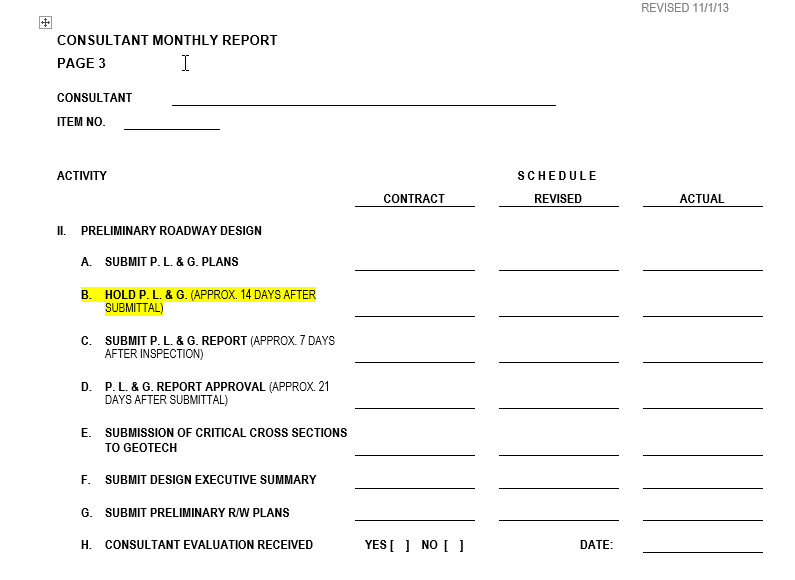 Preliminary Design Phase Evals completed  within 2 weeks after DES Approval

Final Design Phase Evals completed within 2 weeks after Joint Inspection Meeting Minutes Approval

Final Contract Plans Evals completed when Final Pay Estimate is received and approved by Highway Design
Consultant Expectations
Finding out a score
Questions concerning a score

	Email: Brad.Eldridge@ky.gov
KYTC Project Managers and Location Engineers Expectations
Please utilize the “Comments” at bottom of Evaluation
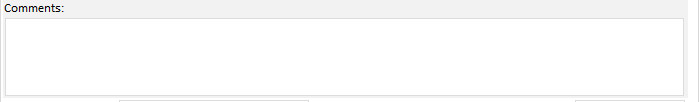 “Consultant Evaluation Received” check box on Consultant Monthly Report
COMING SOON 
Generated Report to list Projects that need evaluation
	-Two weeks after approval of the Design Executive Summary
	-Two weeks after Final Joint Inspection Meeting
Eric Pelfrey – Professional Services
Importance of Evaluations
Recent Improvements
Future Considerations
Audience Feedback
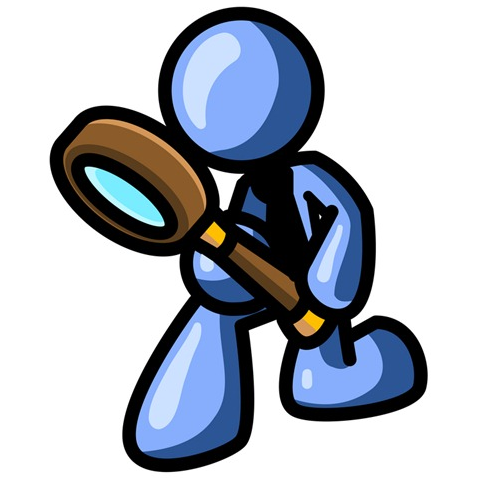 [Speaker Notes: Importance of Evaluations to:
Professional Services
KYTC’s Project Managers
Consultants

Feedback from:
Consultants
KYTC Project Managers]
Importance of Evaluations
Consultant Selection
Record of Past Performance (Page 6)
23% of total points
List scores or quote

PMBC / PMBCX
Restore confidence for selections
Clear expectations
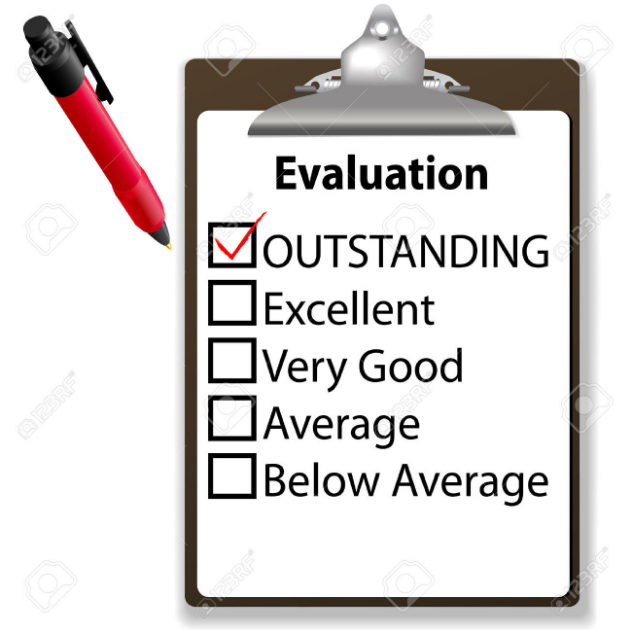 [Speaker Notes: Committee scores Record of Past Performance based on Similar Projects (Page 6)
15 points or more of 66 total points
Selection Committee members need to comprehend success
List score or quote KYTC’s PM or a local elected official

Bootcamp – Successful project manager training that will pay long-term dividends
PMBC – 3 sessions of 75 graduates, 1 upcoming in Spring
Many commented evaluations needs to better serve selections
PMBCX - 5 sessions for 175 graduates, 2 more planned in Fall with 65 enrolled
Consistent theme was need for clear expectations]
Three Kinds of Feedback
Evaluations – Ratings based on Criteria
Relative ranking versus other firms

Coaching – Improve Performance
Learn tendencies of PMs

Acceptance – Approval by KYTC’s PM
Increased potential for reselection
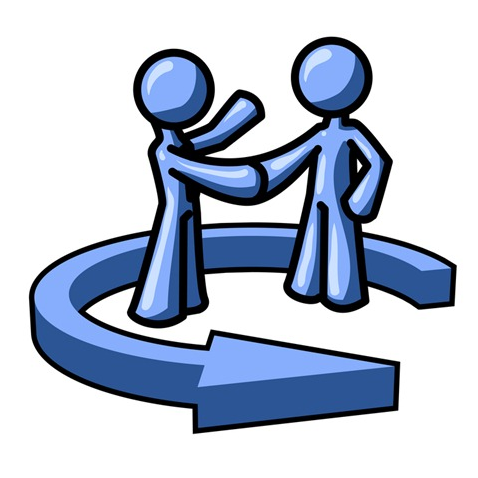 [Speaker Notes: If any firms are satisfied with their workload, please feel free to ignore the remainder

Through “coaching” you can learn tendencies of PMs and limit future mistakes

By gaining “acceptance” your higher scores will result in reselection, both in that District and statewide]
Recent Improvements
Highway Design’s current database is on Intranet
Consultant evaluation criteria is on Internet
Statewide Letter Agreement evaluations
Planning, Environmental, Right of Way, HSIP,
Geotechnical Services, Pavement Rehab 
Contract Manager provides evaluations
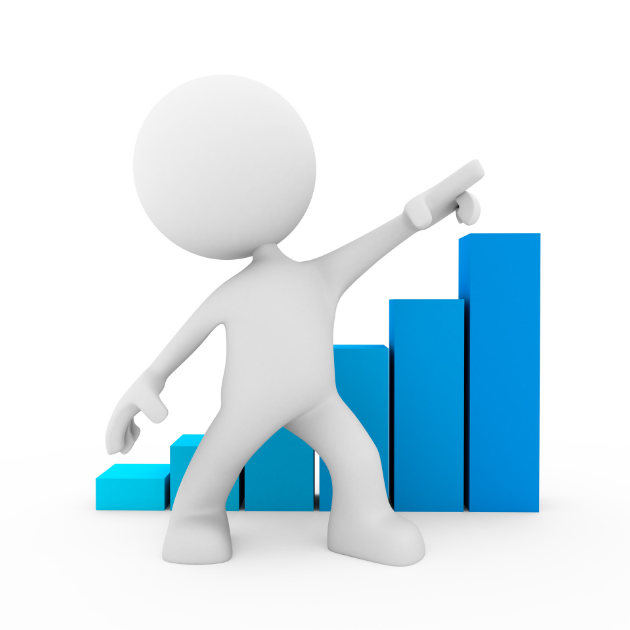 [Speaker Notes: Wendy

Remaining User Divisions are anticipated to develop similar evaluations

Potential to add an Evaluation by District PM]
Future Considerations
Evaluations maintained by Professional Services
Negotiation Compliance
Excessive Contract Modifications

New database fields
Date of Evaluation
SYP Project Type 
Consultant PM
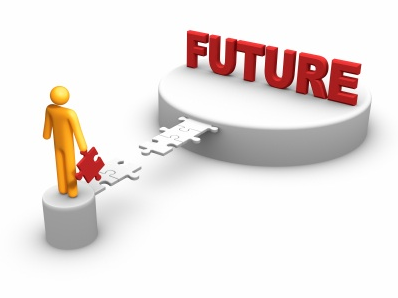 [Speaker Notes: New Database fields to better serve Selection Committees

Filter only by pertinent information and extract projects that may not apply]
Future Considerations
Standardized Consultant Evaluation form

Project Milestone Evaluation Notifications
Require comments if above/below satisfactory

Abbreviated Annual Evaluations
Consistently communicate performance
Alleviate omissions & oversight by turnover
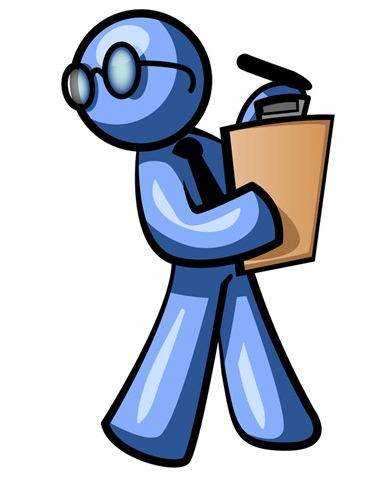 [Speaker Notes: Develop a standard form regardless of User Division, for consistency and comprehension

Wendy

Open the communication dialogue between PM/consultant
Alleviate burden on new PMs after previous PM moves on]
Future Considerations
Independent Subconsultant Evaluations
Significant amount of varying services
Evaluations by PM and SME

Evaluator-Based Scoring Analysis
Equitable, consistent scoring
Restore Selection Committee’s confidence
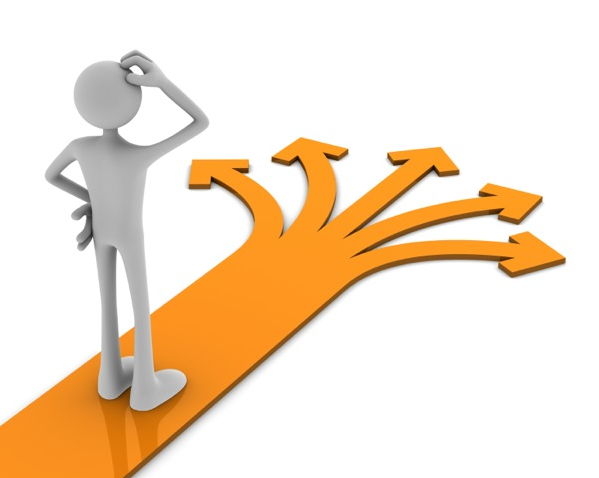 [Speaker Notes: Current consultant evaluation average is 95%

Normalize evaluations based on KYTC’s evaluator

Restore faith rather than penalizing a firm for a low outlier]
Future Considerations
Plan Processing Evaluations
Plan Quality
Revisions

Accounting Controls Evaluation
Accurate Invoice submittal
Personnel Utilization
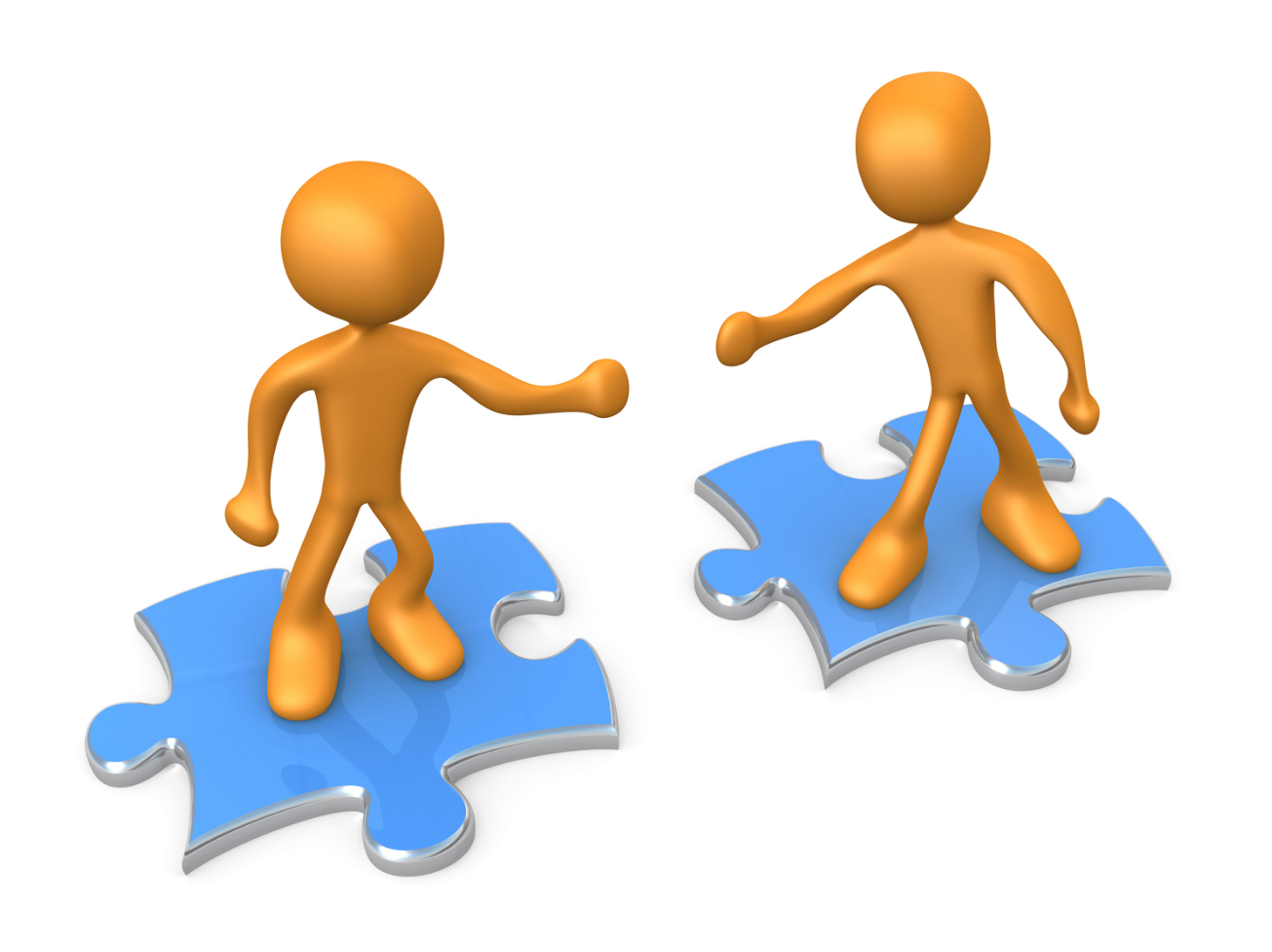 [Speaker Notes: Plan Processing to evaluate directly

Post-audit may help determine whether an appropriate budget was scoped and classifications utilized]
Feedback / Open Discussion
Highlights of the current system
Concerns of any future considerations
Additional suggestions for changes

Other ways to add value for KYTC
Define expectations and communicate feedback
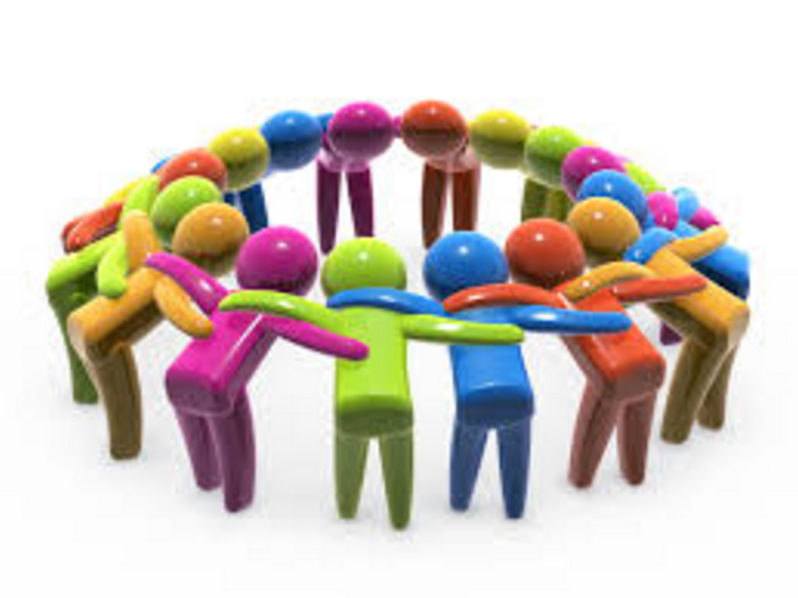 [Speaker Notes: Any written questions?

Other topics for discussion?]